Strengthening Southeast Iowa Since 1973
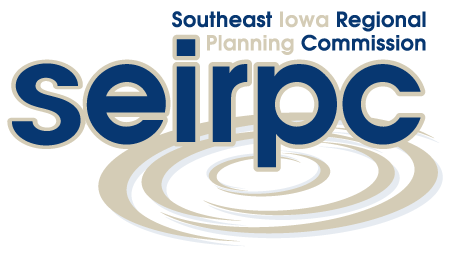 [Speaker Notes: Good Morning! My name is Zach James, Planning Directors with SEIRPC.  Welcome to Southeast Iowa.  I hope you have enjoyed your time touring the region and seeing all of the great projects we have going on in this part of the state.]
ABOUT SEIRPC REGION
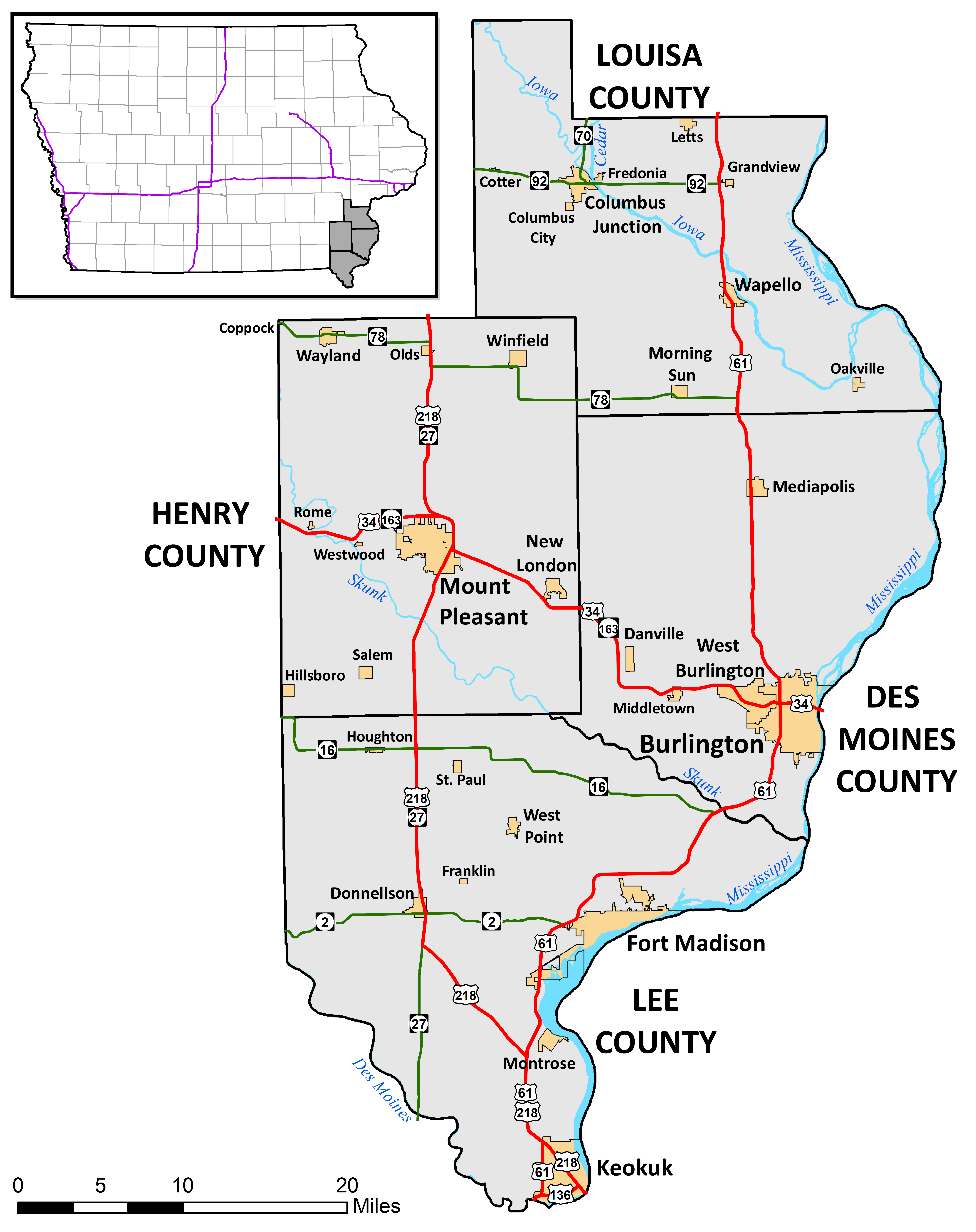 SEIRPC SERVICE AREA – 103,784
Des Moines County – 38,910
Henry County – 20,482
Lee County – 33,555
Louisa County – 10,837

 AND THEIR MUNICIPALITIES
Burlington/West Burlington – 27,179
Fort Madison – 10,270
Keokuk – 9,900
Mount Pleasant – 9,274
[Speaker Notes: While smaller in geography, slightly more dense in terms of population.]
ABOUT SEIRPC
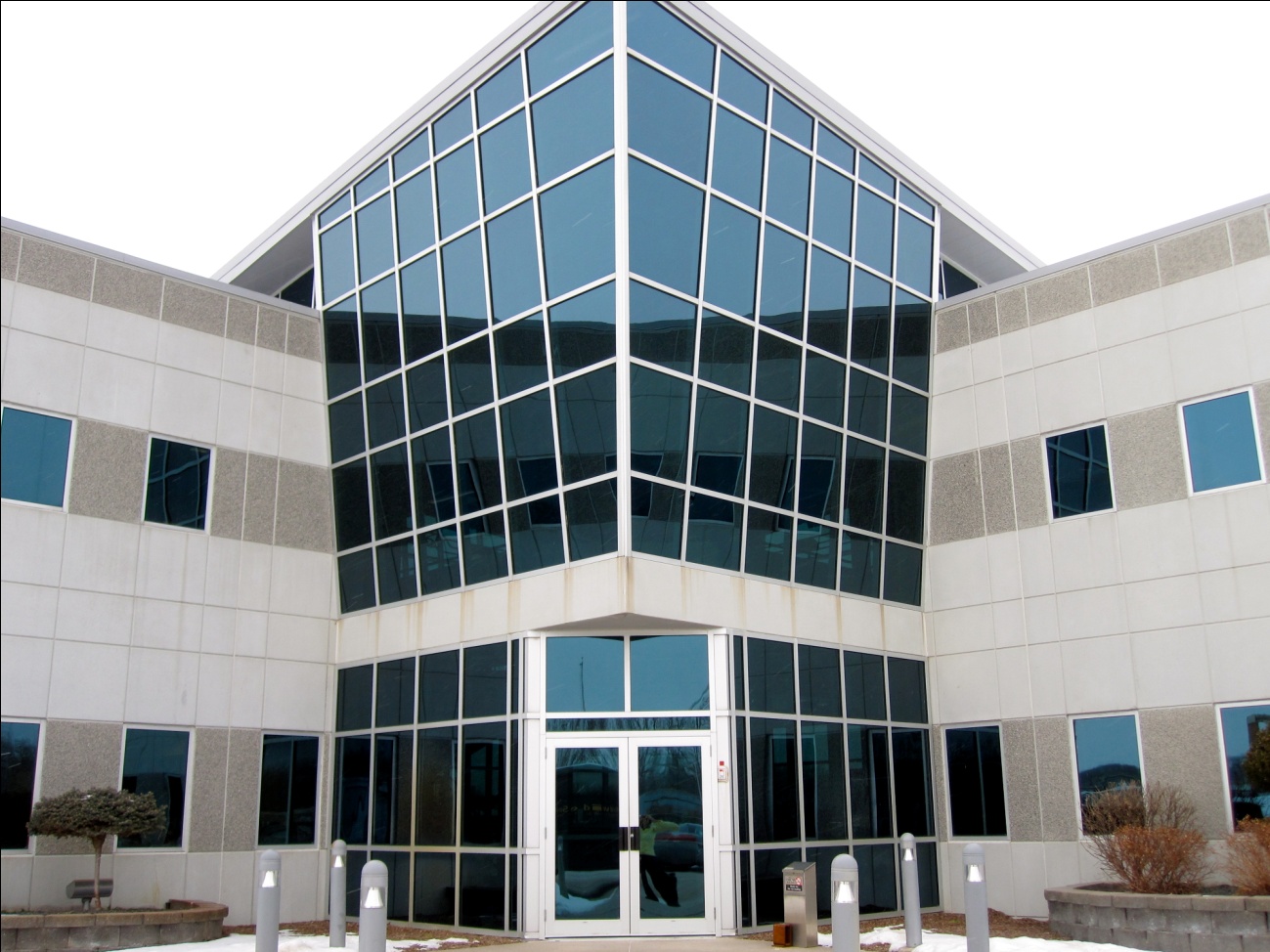 Incorporated 1973
19-member board
 35 Total employees (including SEIBUS)
 Budget ~$3.8 million for FY2024 
 Offices located in West Burlington
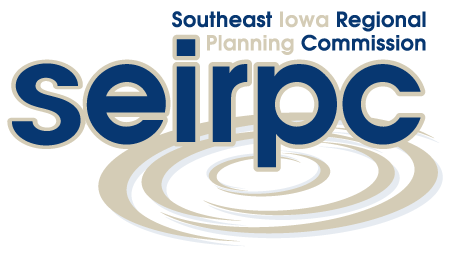 [Speaker Notes: Board include 4 members from each county – 1 County Rep, 2 largest city reps, and private sector rep
Employees include SEIBUS
Brief description of services to lead into transportation discussion]
ABOUT SEIRPC AND OUR REGION
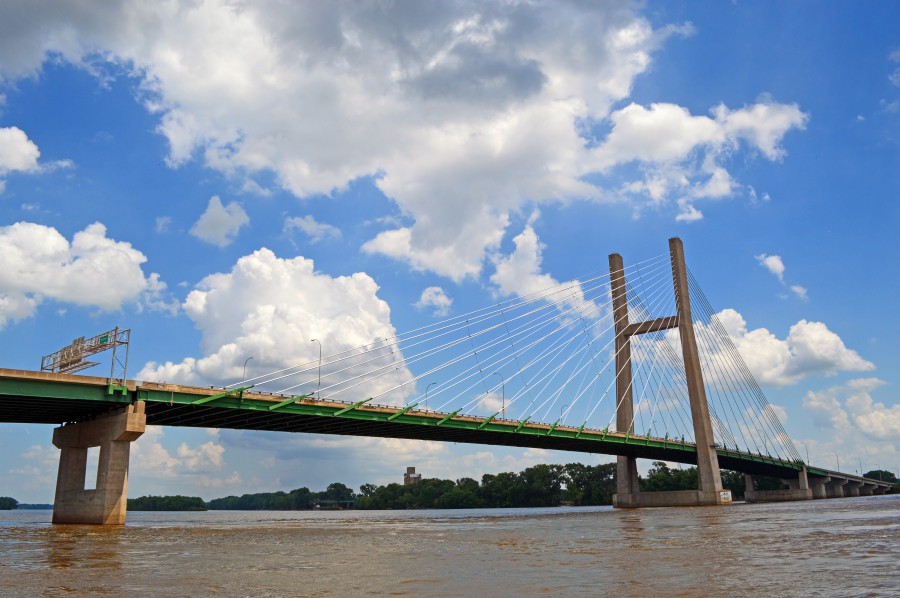 Services offered:
Community Planning and Development
Technical assistance including GIS Mapping and data collection/analysis
Housing Trust Fund administration 
 Economic Development Assistance
 Grant writing/administration
 Revolving Loan Fund administration
 Public transit
 Transportation Planning
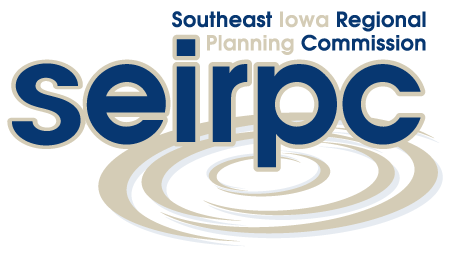 [Speaker Notes: Board include 4 members from each county – 1 County Rep, 2 largest city reps, and private sector rep
Employees include SEIBUS
Brief description of services to lead into transportation discussion]
SOUTHEAST IOWA BUS (SEIBUS) OVERVIEW
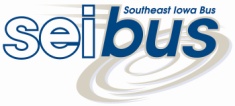 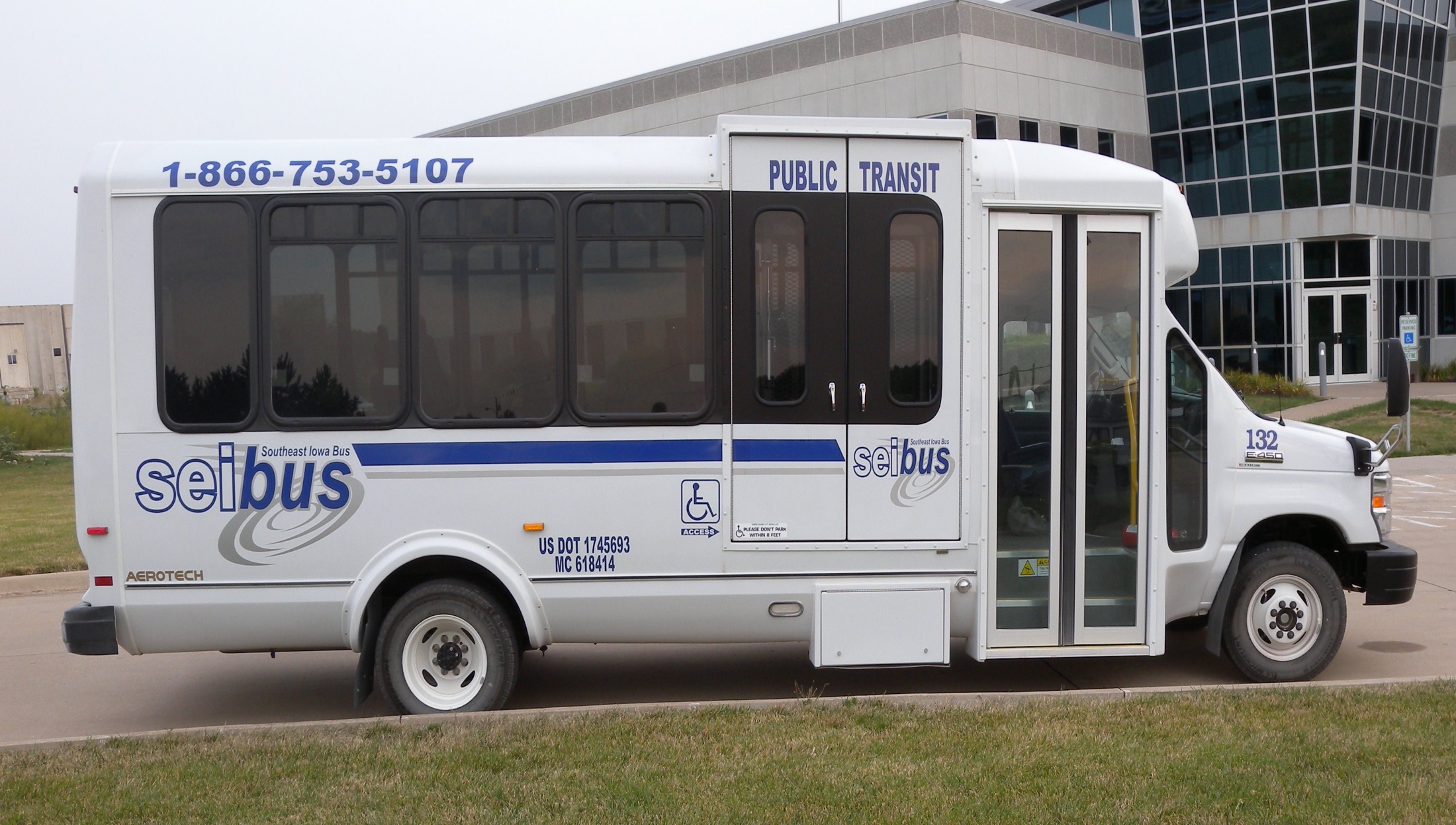 Authorized regional transit provider by Des Moines, Henry, Lee, and Louisa Counties
Statistics:
[Speaker Notes: Lee County recently added
Anyone can ride – primary clientele elderly, mentally/physically disabled
Partnerships and routes with regional entities such health and human service providers, cities, counties, hospitals]
SOUTHEAST IOWA BUS (SEIBUS) OVERVIEW
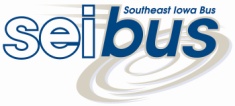 New bus storage facility – West Burlington (PTIG)
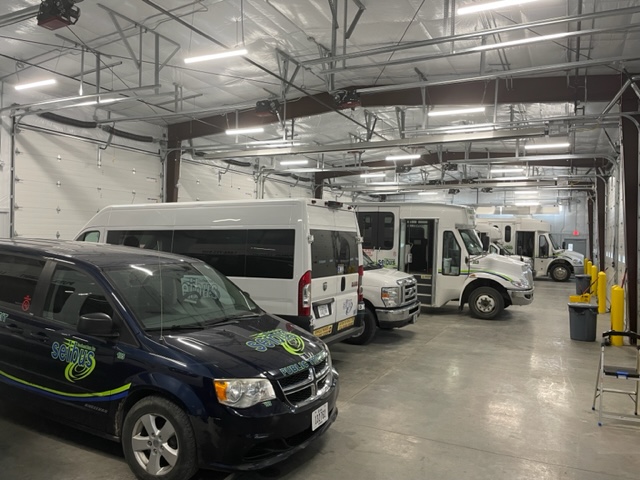 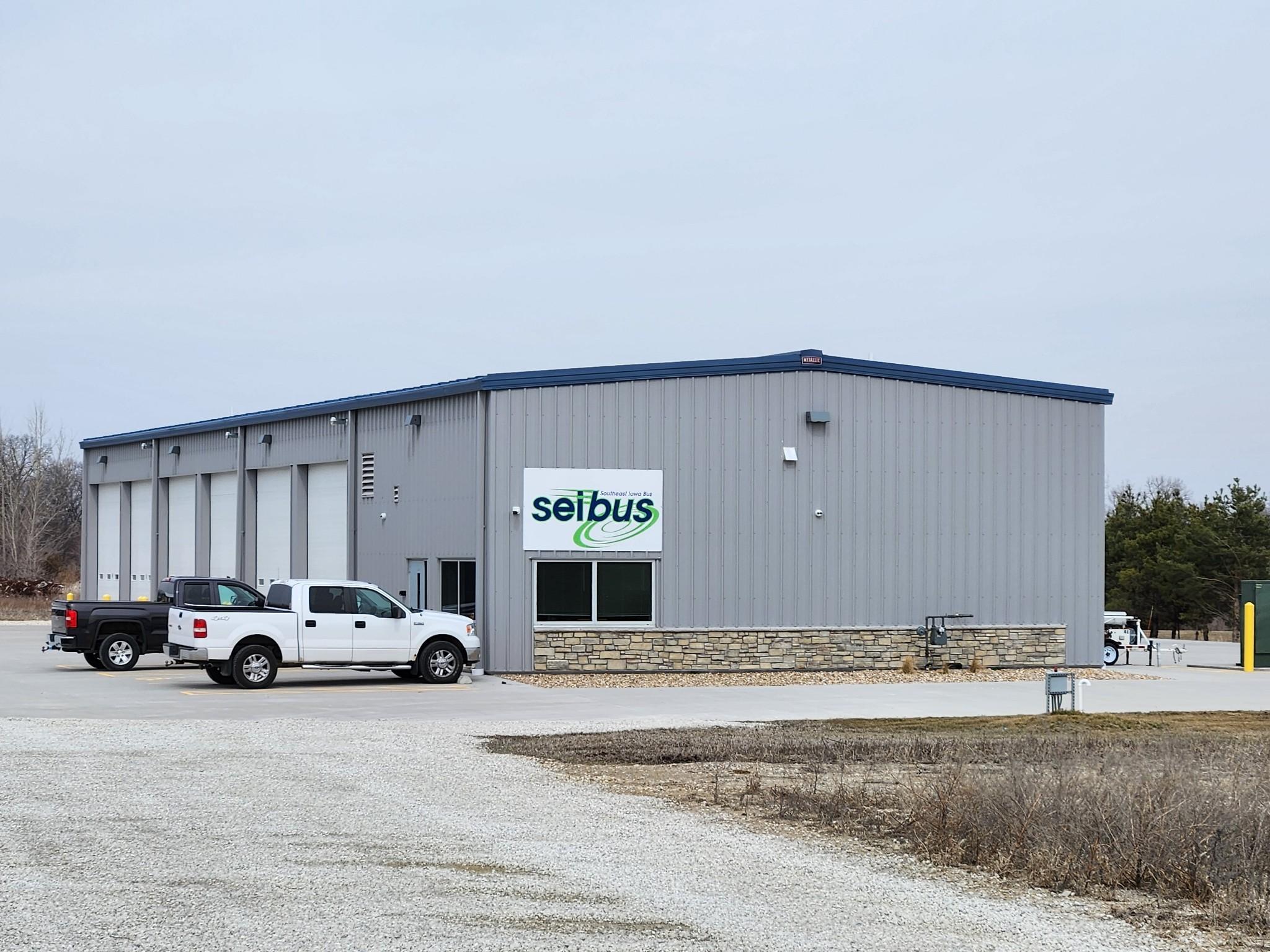 [Speaker Notes: Lee County recently added
Anyone can ride – primary clientele elderly, mentally/physically disabled
Partnerships and routes with regional entities such health and human service providers, cities, counties, hospitals]
SOUTHEAST IOWA BUS (SEIBUS) OVERVIEW
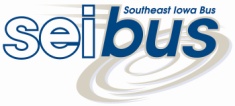 New bus storage facility – Mount Pleasant                               (PTIG application in process)
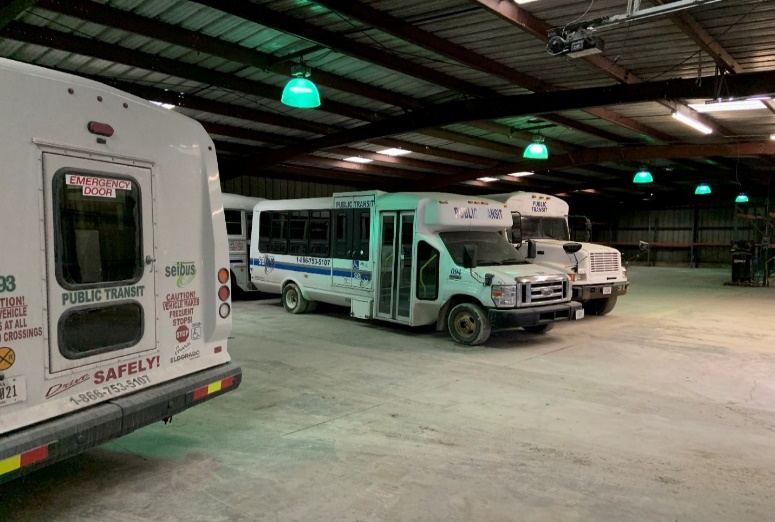 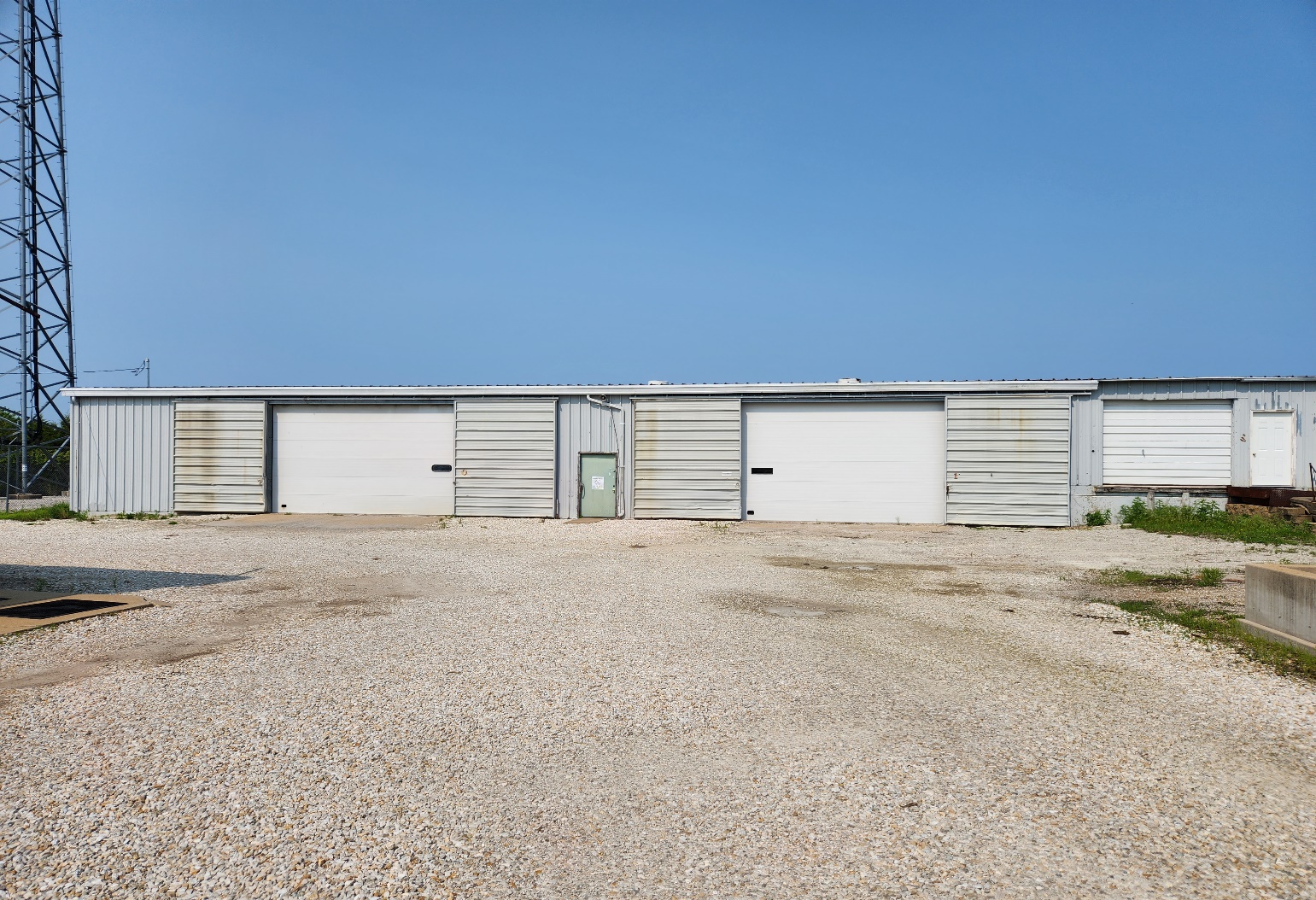 [Speaker Notes: Lee County recently added
Anyone can ride – primary clientele elderly, mentally/physically disabled
Partnerships and routes with regional entities such health and human service providers, cities, counties, hospitals]
SEIRPC TRANSPORTATION PLANNING
Regional Consultation Process
SEIRPC distributes STBG and TAP funds through competitive process

Competitive process and scoring encourages larger projects with regional impact and ensuring all funding to be spent

STBG and TAP Projects Awarded
[Speaker Notes: Regional STP and TAP projects programmed last 5 years
Grants Past 5 years only – Programs include EDA, RISE, TSIP, SRTS, SRT, FRT, City Bridge Fund, Foundations
Planning Documents – this includes TIP, TPWP, PTP, LRTP, SRTS Plans, trail plans, wayfinding, parking, etc.]
SEIRPC TRANSPORTATION PLANNING
Regional Consultation Process
Fort Madison– Avenue H/Business US Highway 61
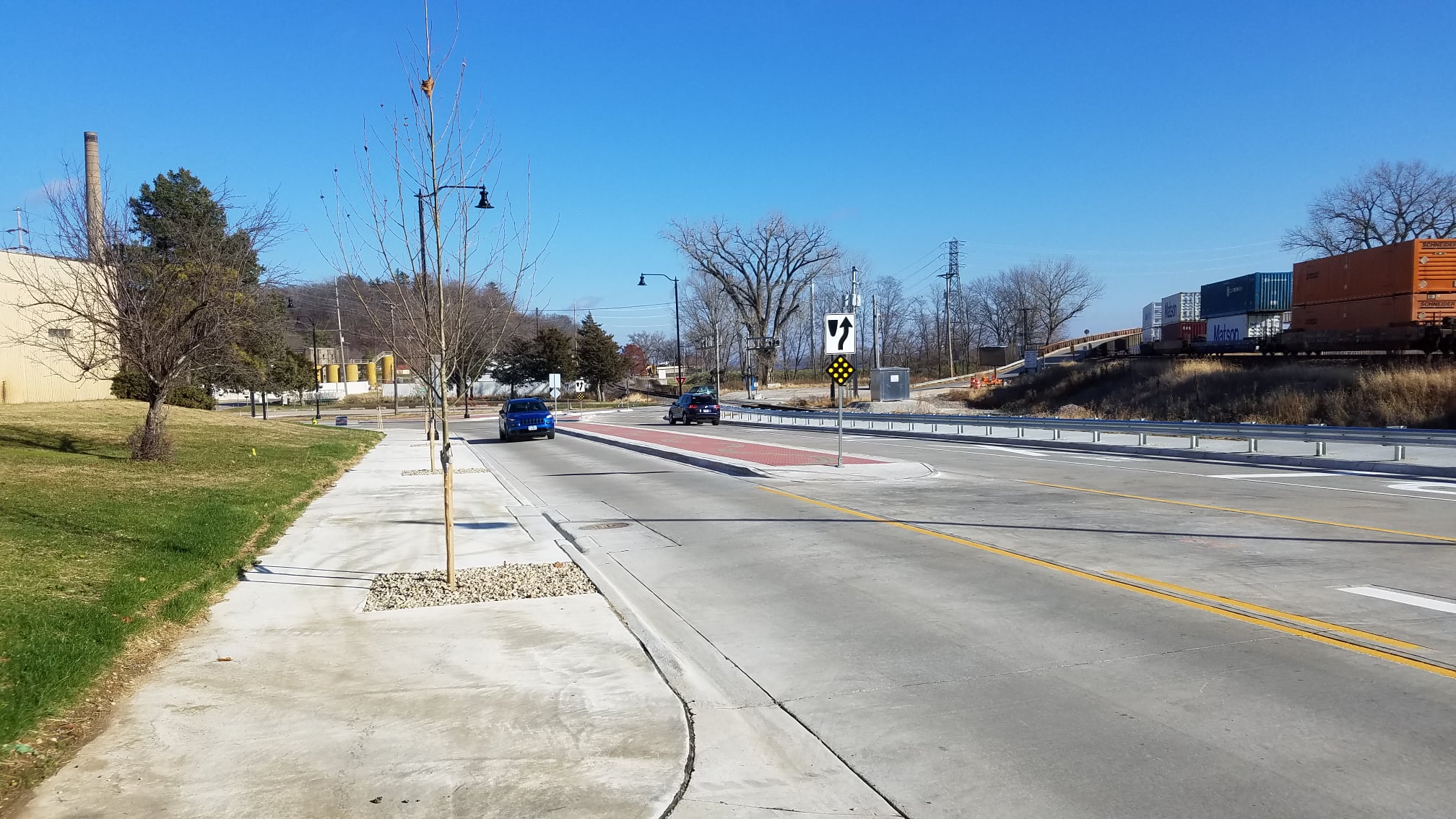 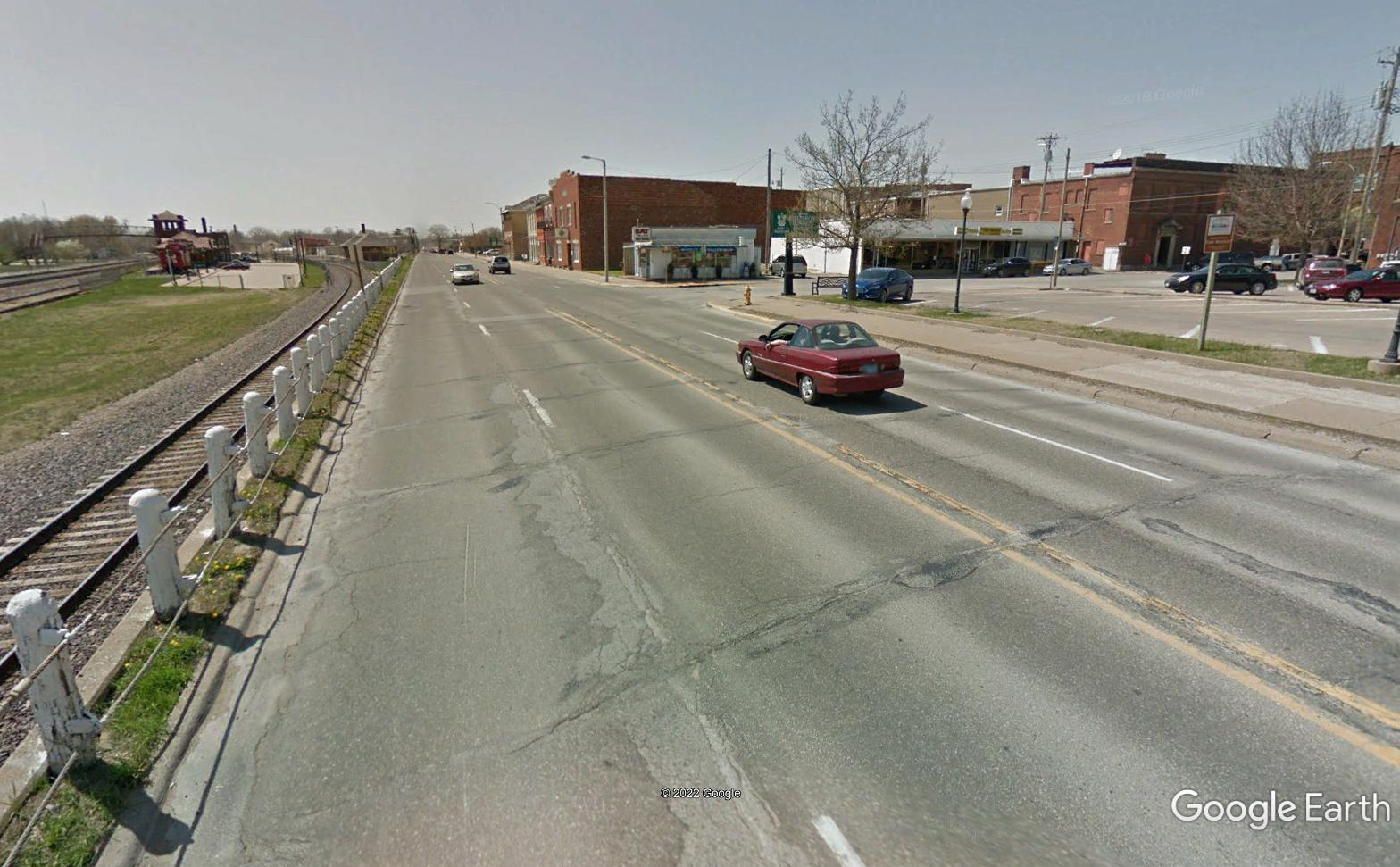 BEFORE
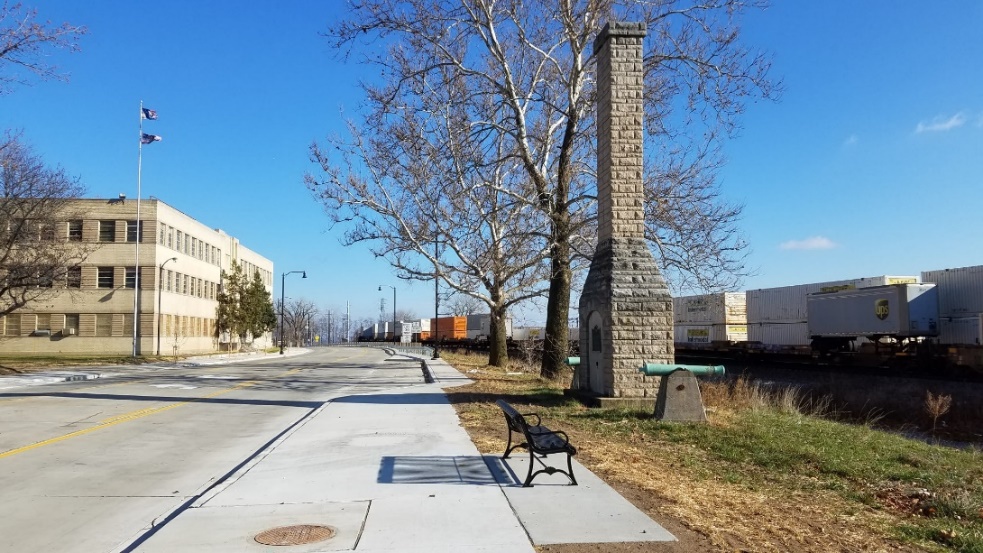 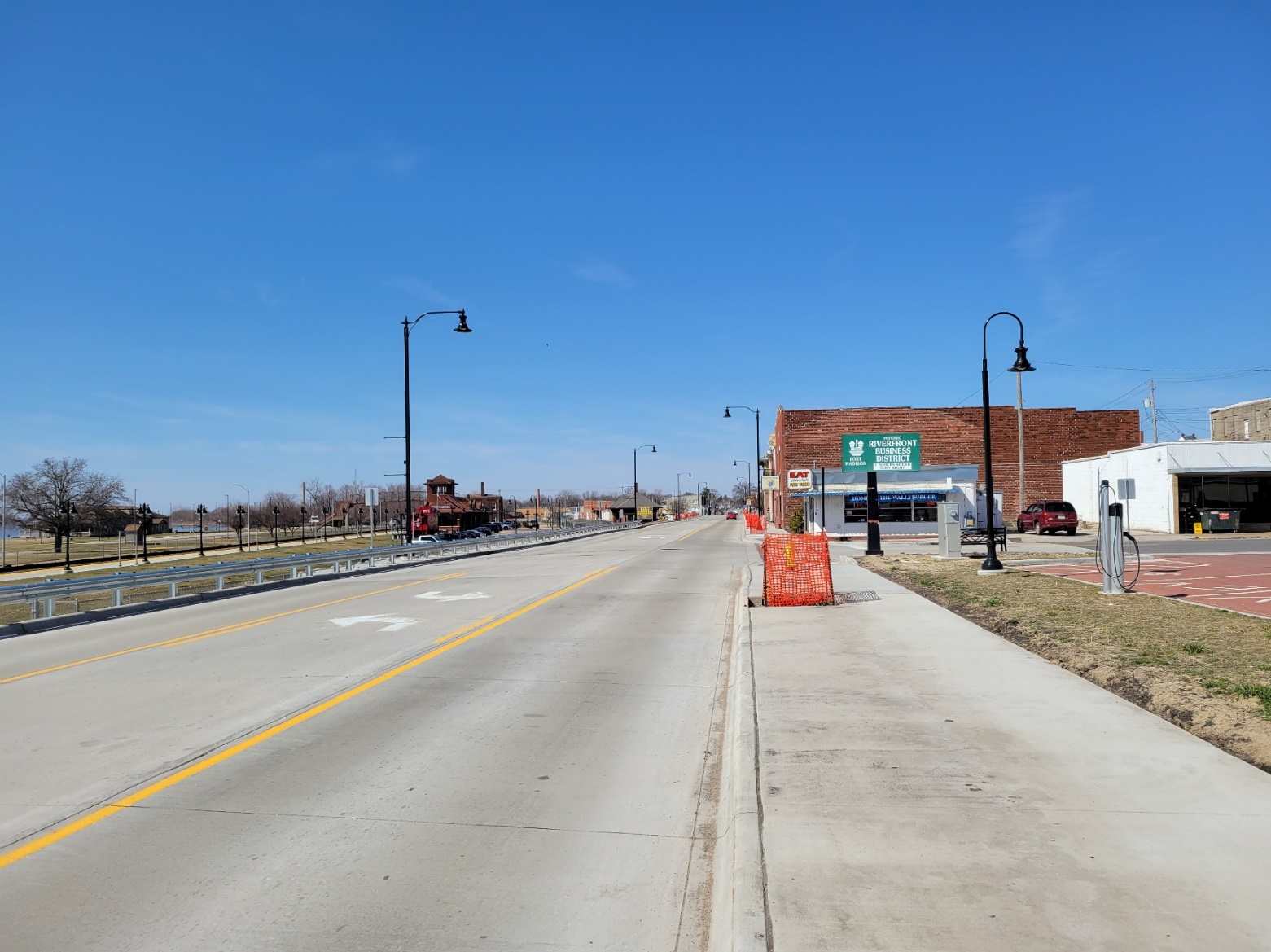 AFTER
[Speaker Notes: Regional STP and TAP projects programmed last 5 years
Grants Past 5 years only – Programs include EDA, RISE, TSIP, SRTS, SRT, FRT, City Bridge Fund, Foundations
Planning Documents – this includes TIP, TPWP, PTP, LRTP, SRTS Plans, trail plans, wayfinding, parking, etc.]
SEIRPC TRANSPORTATION PLANNING
Regional Consultation Process
Mount Pleasant Saunders Park Trail
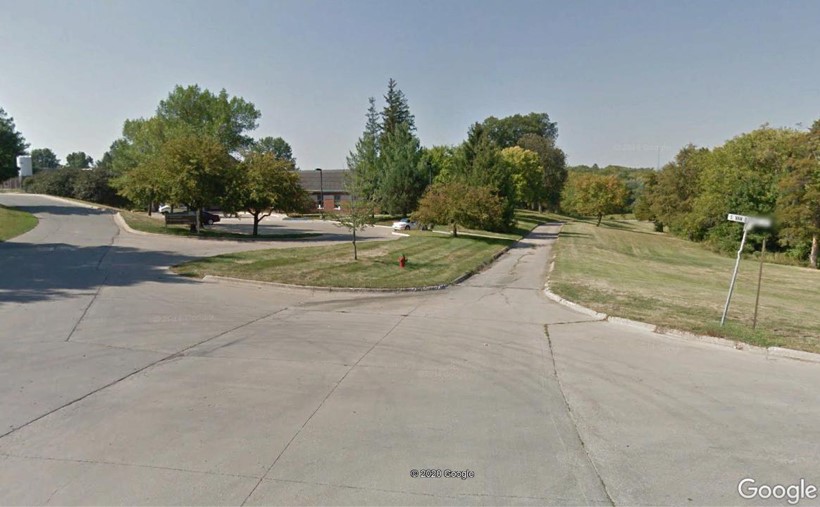 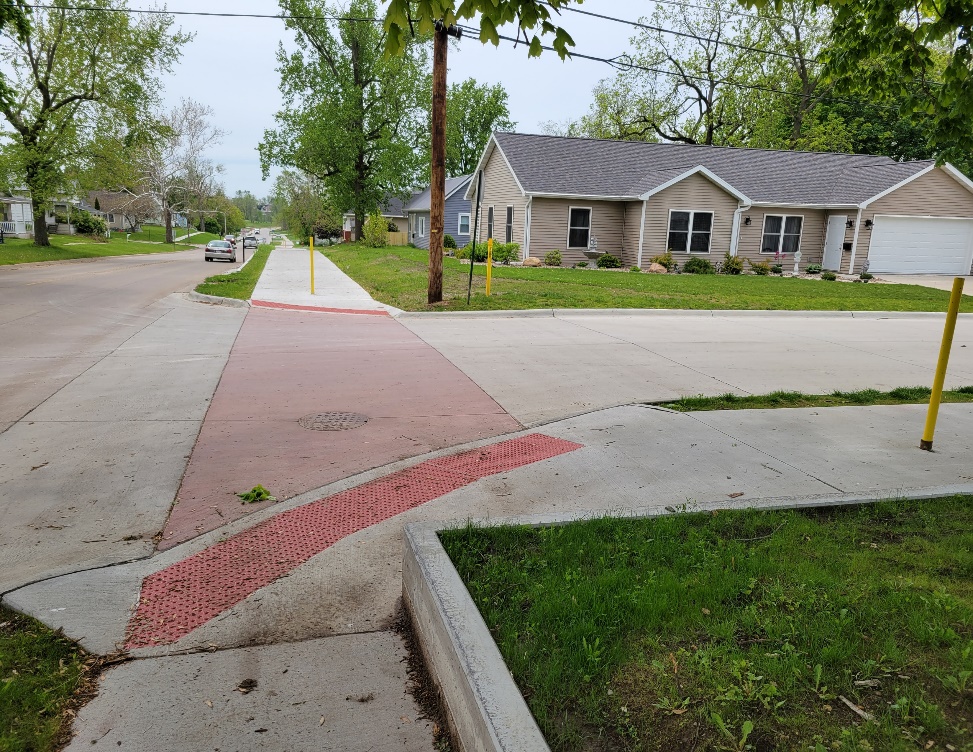 BEFORE
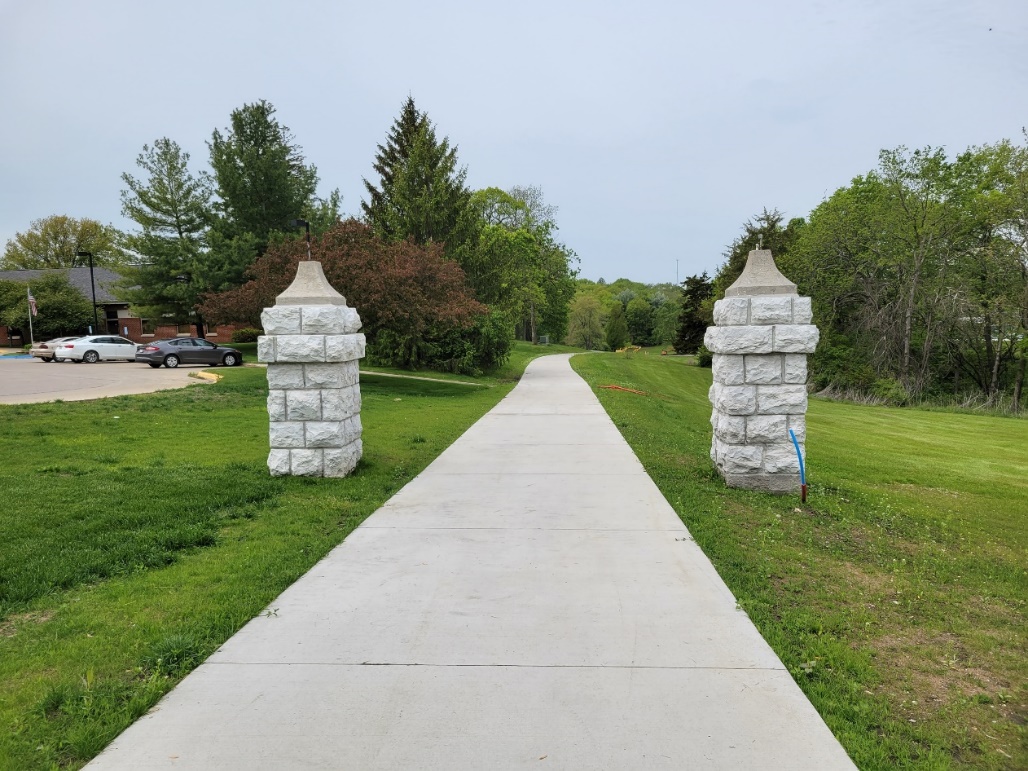 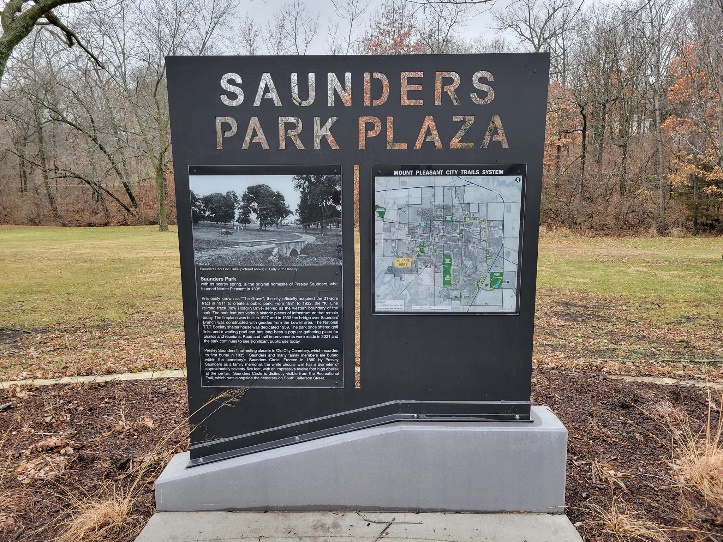 AFTER
[Speaker Notes: Regional STP and TAP projects programmed last 5 years
Grants Past 5 years only – Programs include EDA, RISE, TSIP, SRTS, SRT, FRT, City Bridge Fund, Foundations
Planning Documents – this includes TIP, TPWP, PTP, LRTP, SRTS Plans, trail plans, wayfinding, parking, etc.]
SEIRPC TRANSPORTATION PLANNING
Grant Writing
Grant Writing (FY2023)
[Speaker Notes: Regional STP and TAP projects programmed last 5 years
Grants Past 5 years only – Programs include EDA, RISE, TSIP, SRTS, SRT, FRT, City Bridge Fund, Foundations
Planning Documents – this includes TIP, TPWP, PTP, LRTP, SRTS Plans, trail plans, wayfinding, parking, etc.]
SEIRPC TRANSPORTATION ACTIVITIES
Grant Writing and Administration
Mount Pleasant – Bluegrass Road (RISE Grant)
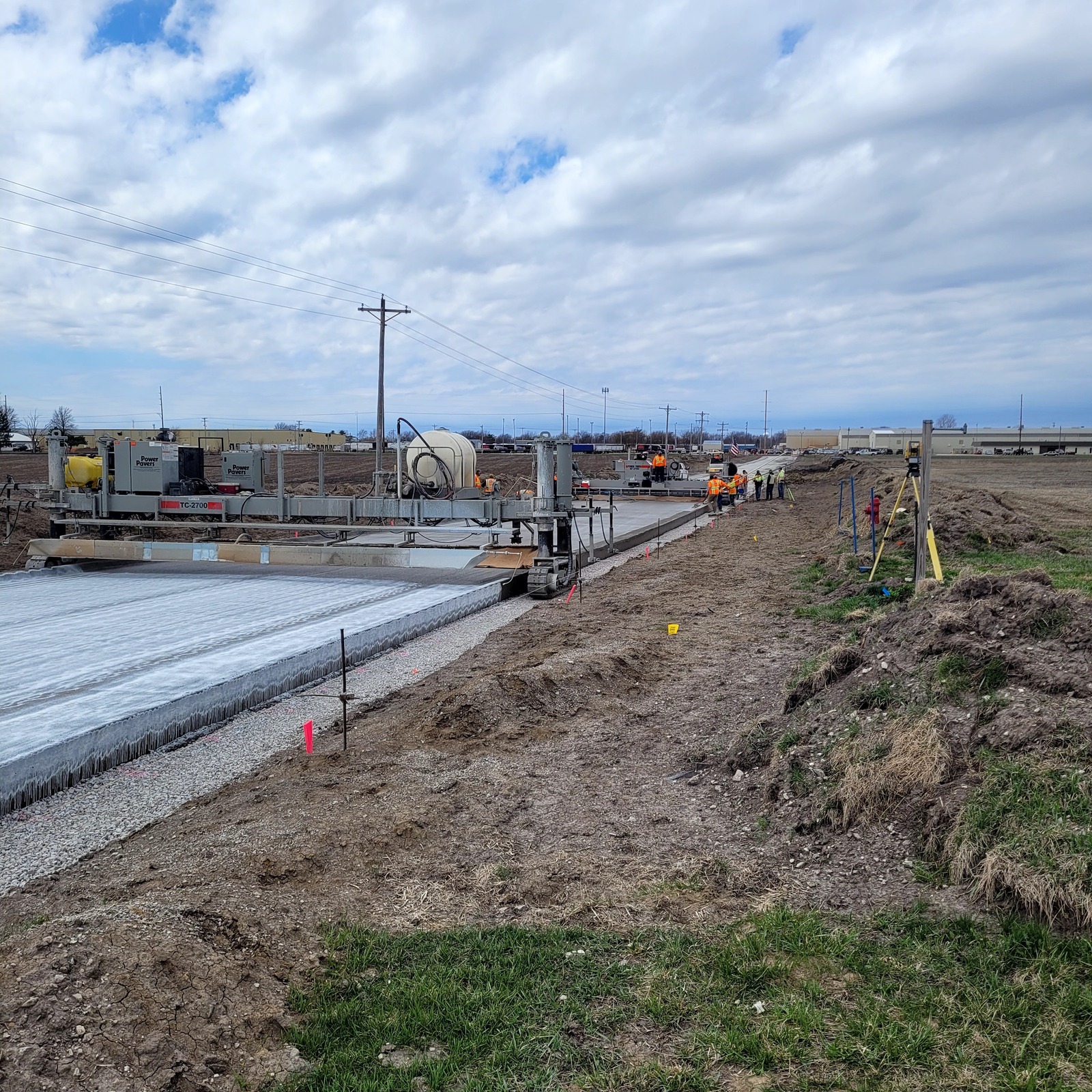 [Speaker Notes: Local Development RISE Grant – Expansion of an existing company adjacent to the road, plus open up additional land for development]
SEIRPC TRANSPORTATION ACTIVITIES
Grant Writing and Administration
Burlington – Riverfront, Jefferson Street, and Main Street   (TIGER Grant)
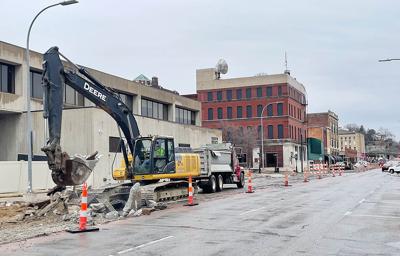 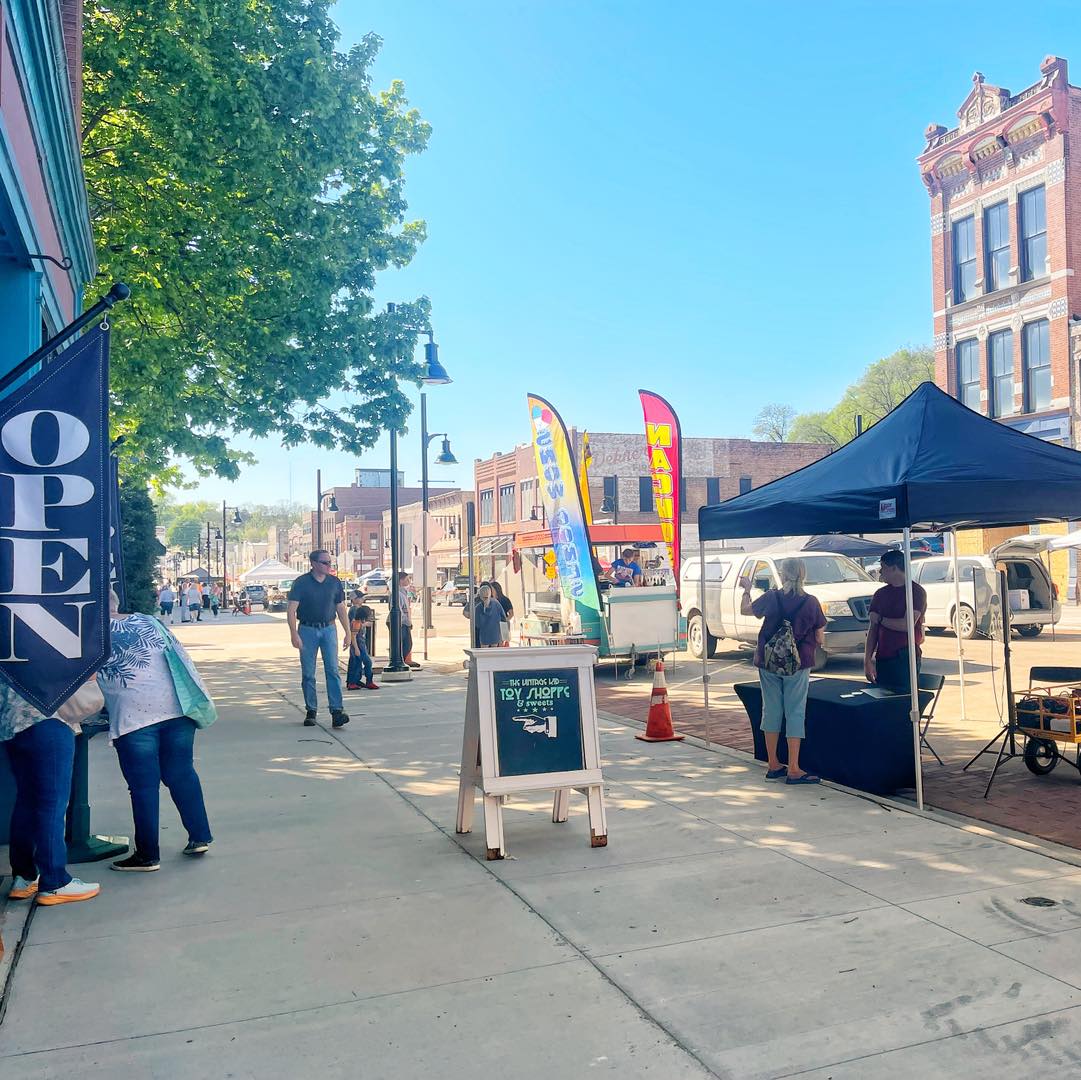 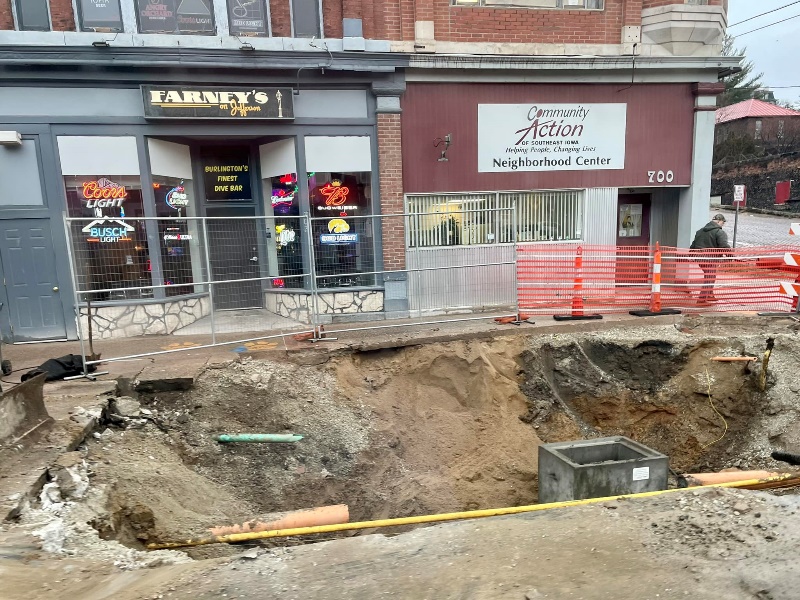 SEIRPC TRANSPORTATION ACTIVITIES
Grant Writing and Administration
Fort Madison – Marina Improvements (WRAC, CAT)
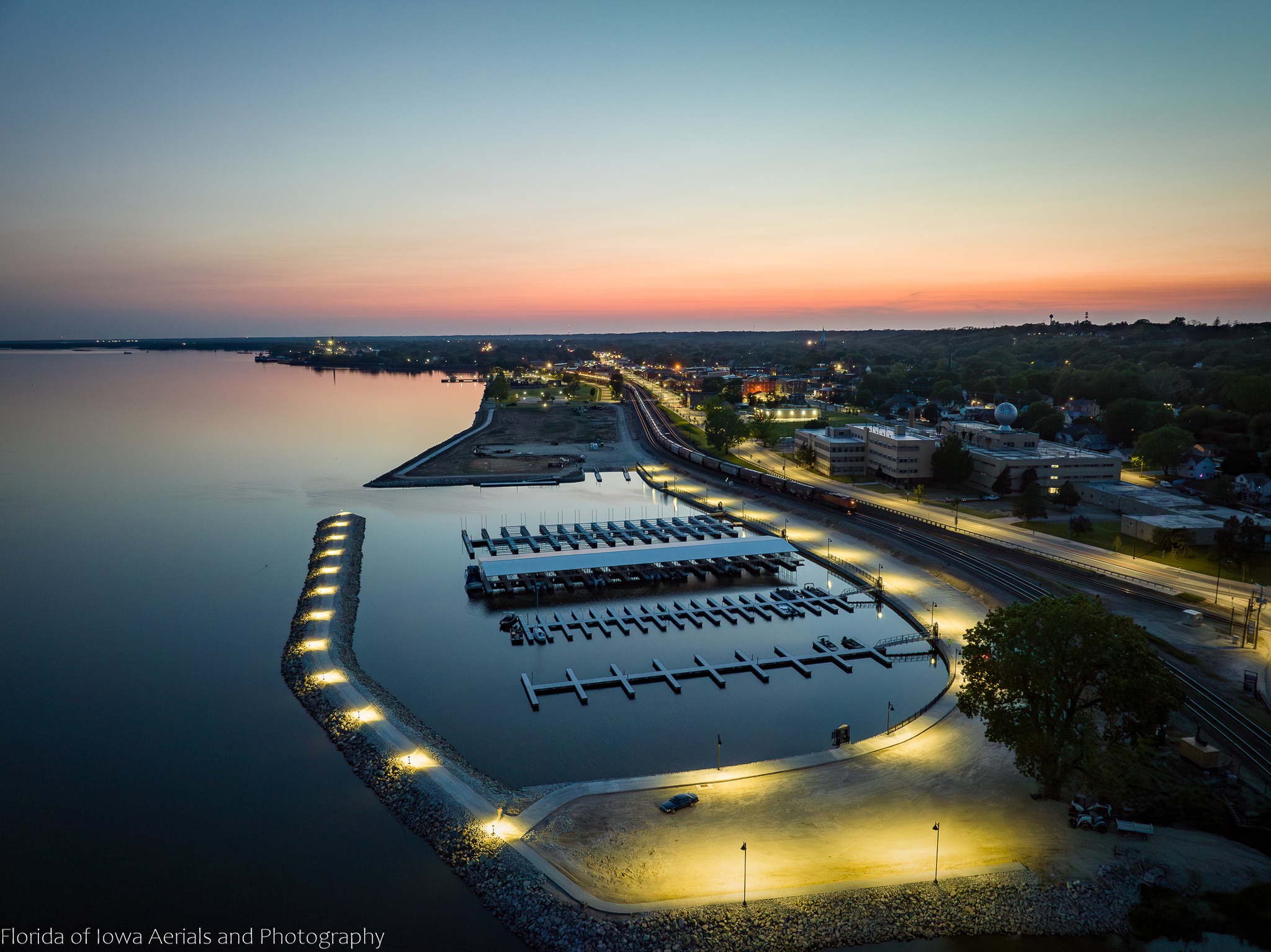 [Speaker Notes: City asked us to assist in relocating their depot from its current location to the original historic depot in Downtown Fort Madison]
SEIRPC TRANSPORTATION ACTIVITIES
Grant Writing and Administration
Louisa County – Hoover Nature Trail (TAP, SRT)
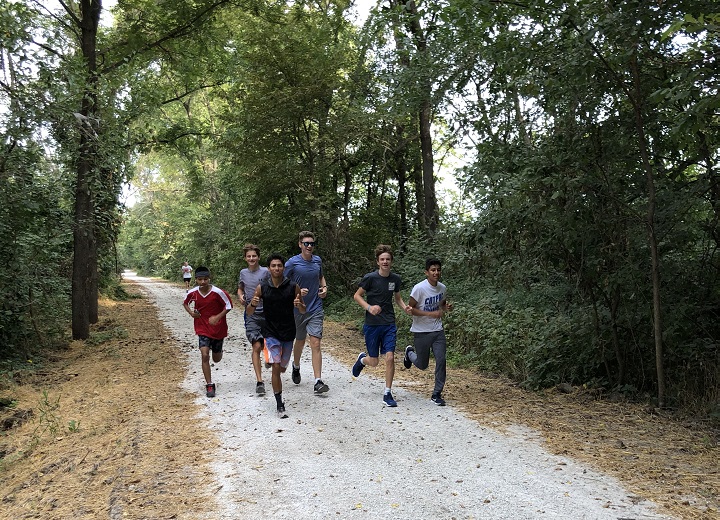 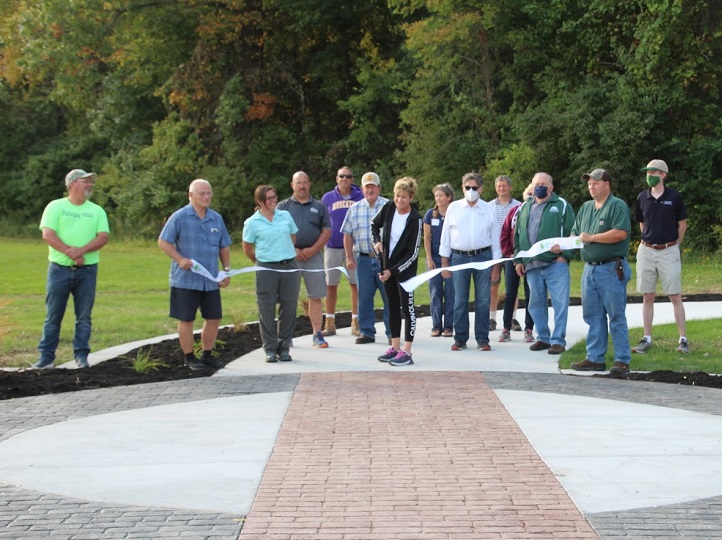 SEIRPC TRANSPORTATION ACTIVITIES
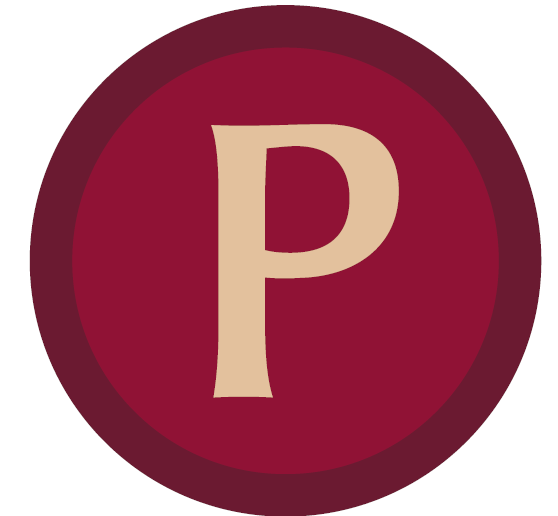 Planning
Wayfinding Signage Studies
  Parking Studies
  Traffic Impact Studies
  Bike and Pedestrian Plans
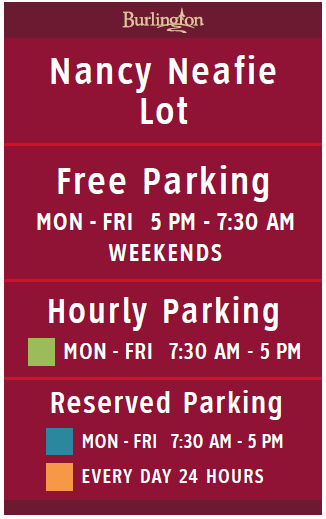 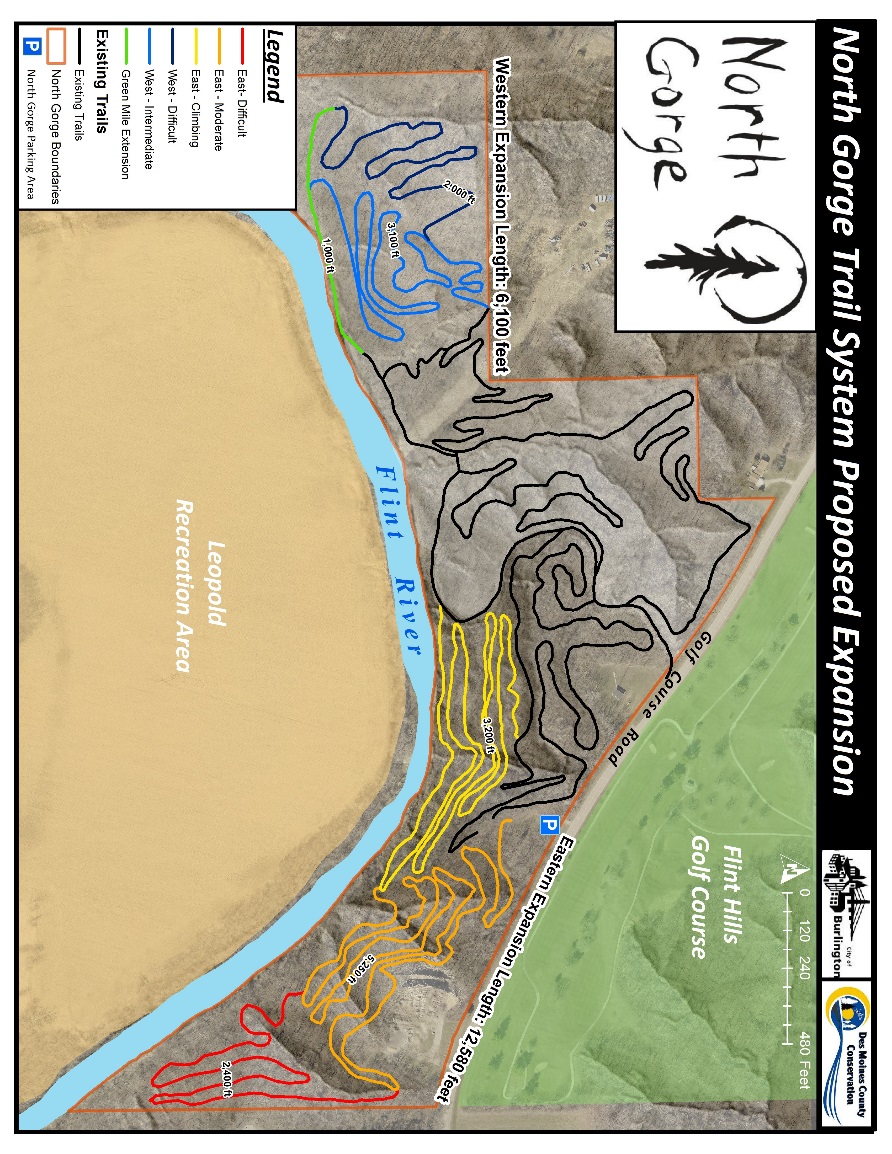 SEIRPC TRANSPORTATION ACTIVITIES
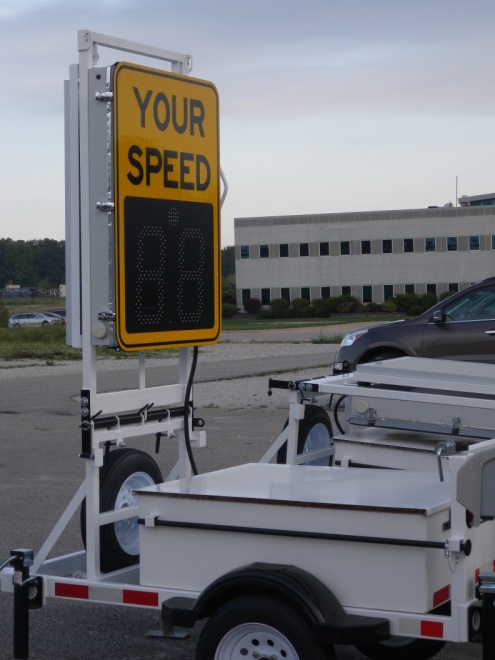 Other Services
Traffic counting
Trail counting
Speed indicators
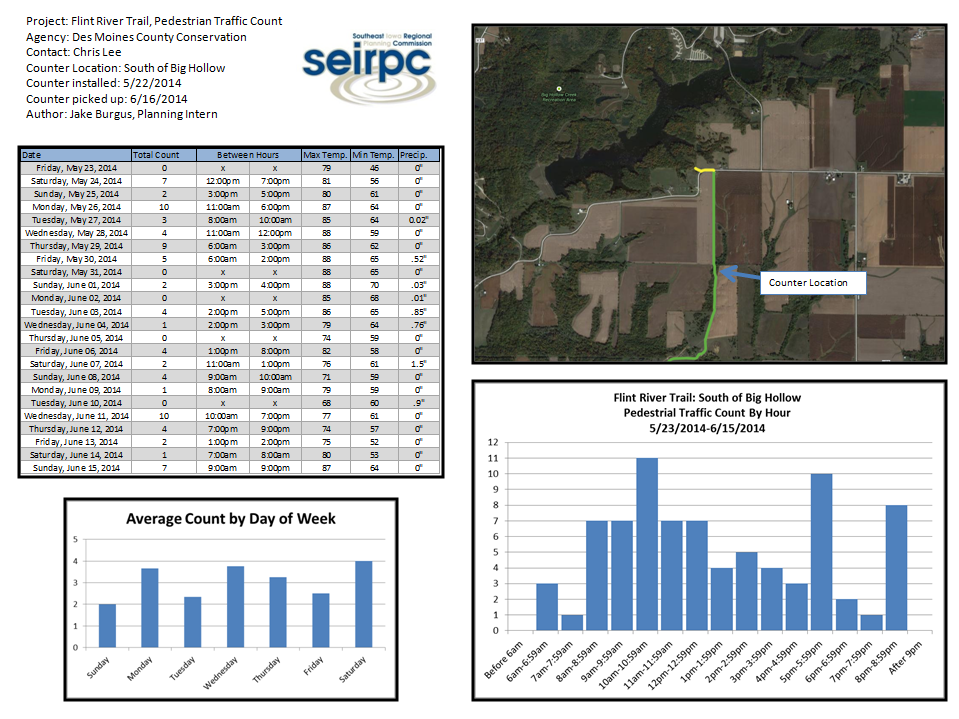 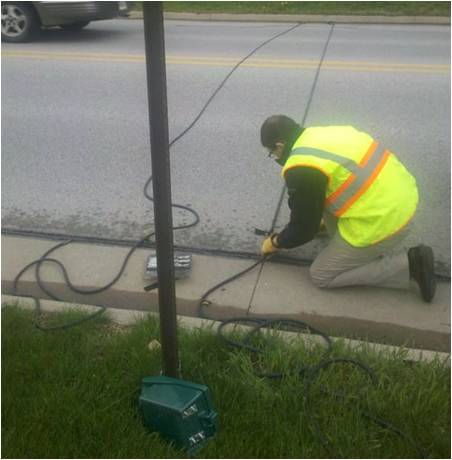 SEIRPC TRANSPORTATION ACTIVITIES
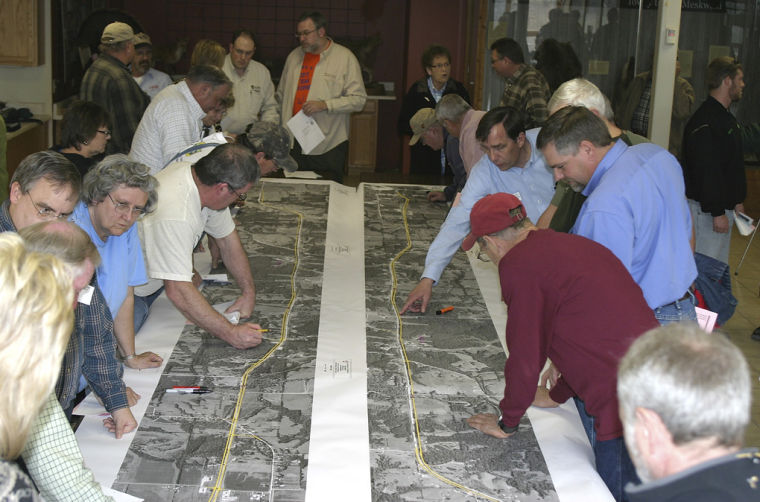 Community Engagement
Partnerships
SEIRPC Board
Transit Advisory Committee
Technical Advisory Committee
CEDS(LRTP) Steering Committee
Mid American Port Commission
  Southeast Iowa Regional and Economic 	Port Authority 
  Local bike and pedestrian committees
  Healthy Living Committees
  National Association of Development 	Organizations
  Other State and Federal Agencies – 	EDA, USDA, IEDA, EPA
Partnerships
Iowa Council of Governments (ICOG)
Iowa DOT Bicycle and Pedestrian Long-Range Plan/Advisory Committee
  Iowa DOT Freight Advisory Council
  Iowa DOT Federal Aid Swap Committee
  Board Member Highway 34 Coalition
  Board Member Highway 61 Coalition
  Lee County MTSD
Chair of Great River Region Partnership 
  Economic Development/Chamber of Commerce Boards
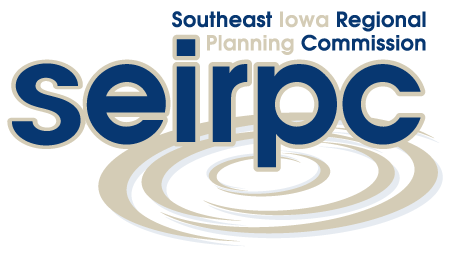 Thank you for your time today!
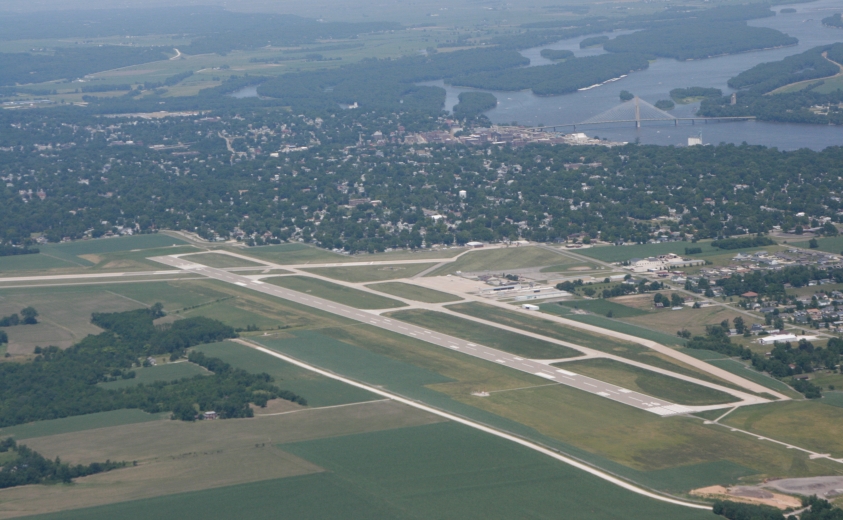 Please visit www.seirpc.com  or www.facebook.com/seirpc for additional information about SEIRPC.
Zach James
Assistant Director
319-753-4313
zjames@seirpc.com
Mike Norris
Executive Director
319-753-4310
mnorris@seirpc.com